Computing Equilibrium in Matching Markets
Saeed Alaei, Pooya Jalaly, Éva Tardos

Presentation by Matthias Lei
1
[Speaker Notes: ACM Conference]
Matching Market
n agents
m items
2
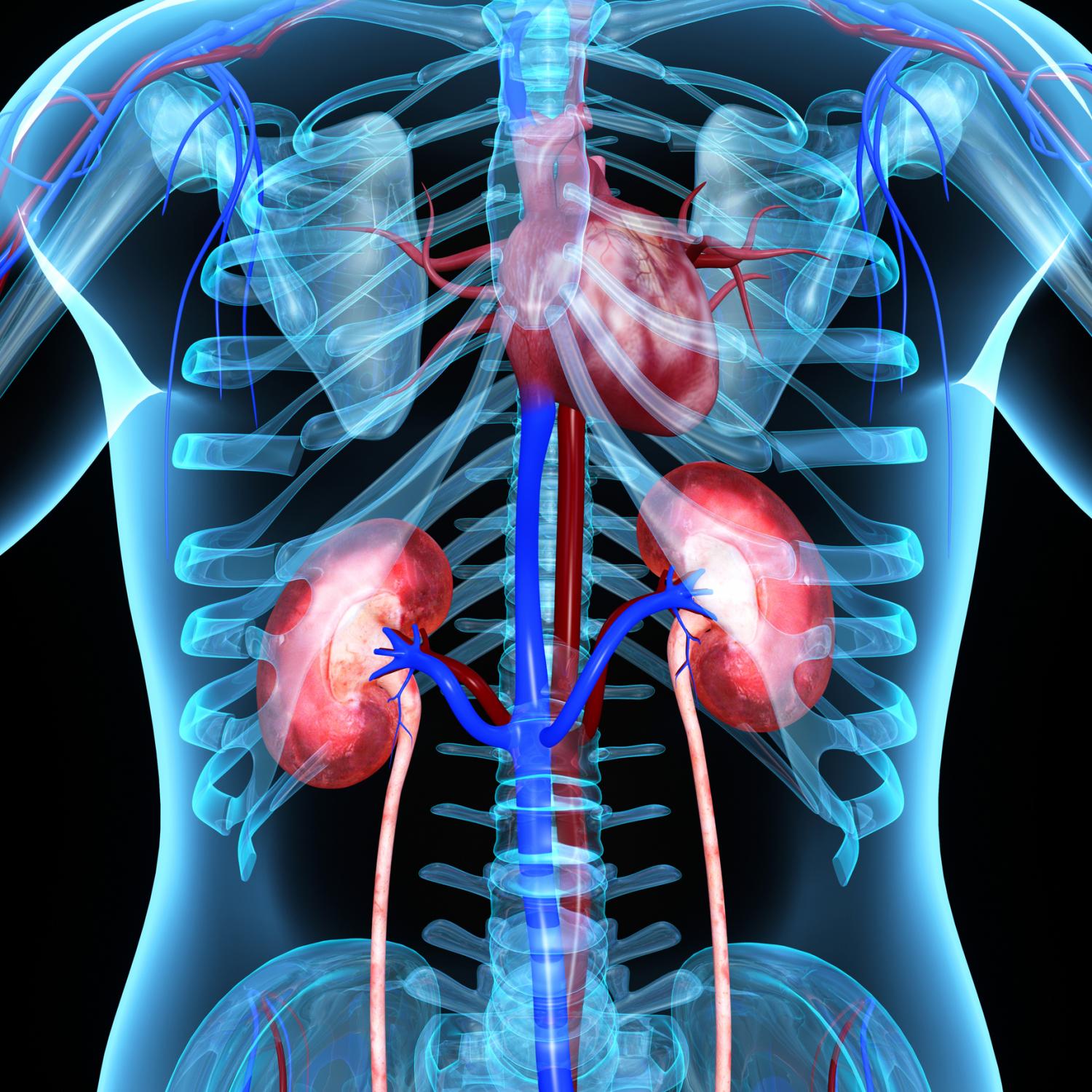 3
Our Matching Market
Fixed number of agents n
Variable number of items m
4
[Speaker Notes: Fixed number of agents n
Variable number of goods m
Fractional / Randomized
Every agent has a list of preferences for items
Every agent has a unique most preferred item
No (real) money involved

Spice market]
Equilibrium
5
[Speaker Notes: Fair, pareto efficient
Pareto: there is no other allocation that is at least as good for everyone else and strictly better for at least one
Envy free: each agent does not prefer another agents allocation to her own allocation]
Allocation
6
[Speaker Notes: = C_j]
Fair allocation
2 agents
2 items
0.3
1.2
7
[Speaker Notes: Agent gets all of the most desired items?]
Fair allocation
8
Algorithm
9
Cell
10
Cell
1 variable
2 polynomials
4th degree
11
Theorem 2.1
S. Basu, R. Pollack, and M.-F. Roy
A new algorithm to ﬁnd a point in every cell deﬁned by a family of polynomials
12
Outline
Infer allocation of non-shared items
Fix allocation of shared items
Check existence of equilibrium
Theorem 2.1
13
[Speaker Notes: Try out all different combinations]
Outline
Infer allocation of non-shared items
Fix allocation of shared items
Check existence of equilibrium
Theorem 2.1
14
Outline
Infer allocation of non-shared items
Fix allocation of shared items
Check existence of equilibrium
Theorem 2.1
15
Candidate Bundles
16
[Speaker Notes: alpha]
Polynomials for Candidate Bundles
17
[Speaker Notes: Sign tells us whether item has higher/lower value
Creates pairs]
Example for 1 agent and 3 items
1 agent
3 items
18
Bundles
19
[Speaker Notes: In eq every agent spend 1 unit of money and obtains 1 unit of items
Items can be in several bundles
Alpha!!]
Bundles
20
Infer prices
Make Candidate Bundles cost 1
21
[Speaker Notes: EXPLAIN WHAT GRAPH REPRESENTS
Single bundles cost 1]
Polynomials for prices
22
Optimum Bundles
Candidate Bundles for which the unit price is 1
23
Outline
Infer allocation of non-shared items
Fix allocation of shared items
Check existence of equilibrium
Theorem 2.1
24
What we have so far
25
[Speaker Notes: Shared optimum bundles]
Allocation of items
26
Q
price/index
index
price/index
27
Shared items
28
Q
price/index
index
price/index
29
Algorithm for non-shared items
30
[Speaker Notes: repeat]
Polynomials for shared allocation and equilibrium
31
Complexity
Infer allocation of non-shared items
Fix allocation of shared items
Check existence of equilibrium
Theorem 2.1
32
Summary
Fix starting and shared items
Fix utility	  → Candidate Bundles
Fix price of starting item → Infer prices for all items → Optimum Bundles
Algorithm for non-shared items
Fix shared items if equilibrium exists
33